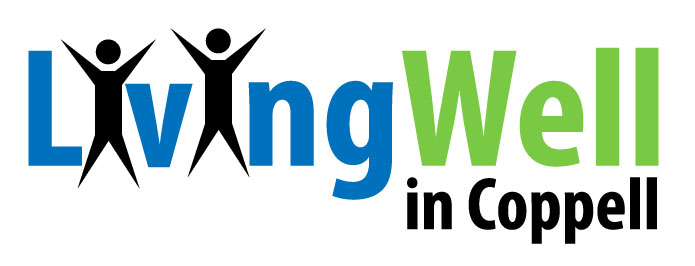 .com
Building a Healthy Community for a Lifetime
COMMUNITY WELLNESS EXPO 
Saturday, October 24 8 AM – 12 PM 
Old Town Square

FREE Wellness Screenings
   Blood Pressure			Body Mass Index
   Lung Screening			Heart Screening
   Stroke Assessment		Spinal Consultation
   Glucose Test & Questionnaire 	Stress Assessment
   Cholesterol Check		Neuro Check

Additional Services
   Alcohol Impairment Simulation	Flu Shots
   mini Spa experience		Chair Massage
   FREE Cryo treatment		FREE B12 Shot
   CPR Demonstrations		Blood Drive

DEMONSTRATION Schedule
 	  8:30 –   8:45		Coppell Taekwondo
	  9:00 –   9:15		Camp Gladiator
	  9:30 –   9:45		Barre 3 (mini class)
	10:00 – 11:00		Cooking Demo
	11:00 – 11:15		Isha Meditation
	11:30 – 11:45		Rob’s Fitness